ΔΙΑΤΑΡΑΧΕΣ ΝΕΡΟΥ ΚΑΙ ΗΛΕΚΤΡΟΛΥΤΩΝ
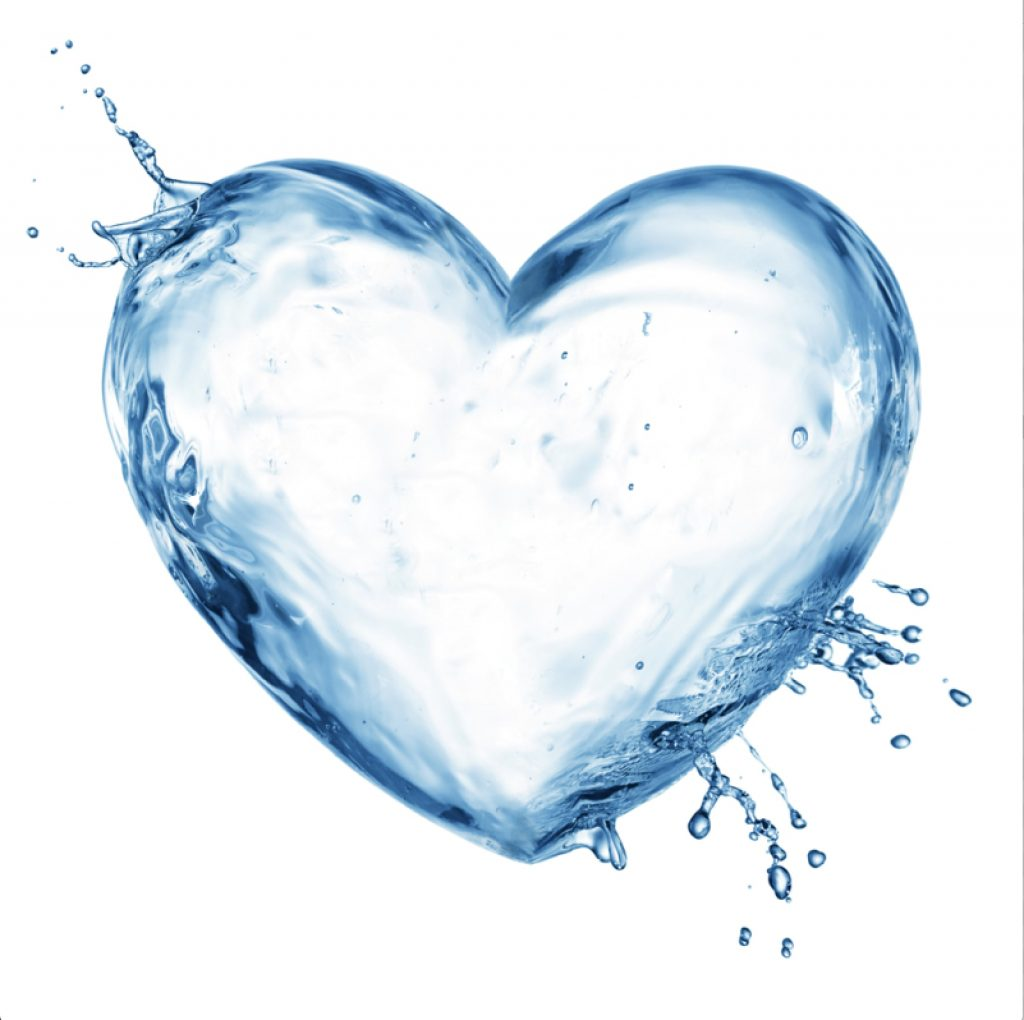 Σύσταση Ανθρώπινου Σώματος
ΥΔΩΡ  55-60%,
ΟΡΓΑΝΙΚΗ ΥΛΗ 35-37%,
Υδατάνθρακες, Λίπη , Πρωτεΐνες,
ΑΝΟΡΓΑΝΗ ΥΛΗ 3-5%,
Ηλεκτρολύτες και Ιχνοστοιχεία.
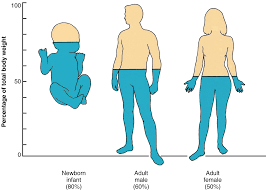 Χρησιμότητα του νερού στον Οργανισμό.
Διαλύτης του οργανισμού, βάση όλων των βιολογικών υγρών, 
Μεταφορά διαλυμένων θρεπτικών ουσιών σε όλα τα κύτταρα, ιστούς, όργανα,
Οι περισσότερες φυσιολογικές διεργασίες επιτελούνται σε υδάτινο περιβάλλον,
Συμβάλει στην ομοιοστασία.
Τι είναι η Ομοιόσταση;
Είναι η διατήρηση σταθερών συνθηκών στο εσωτερικό περιβάλλον για την επιβίωση του οργανισμού,
Οξυγόνο, Διοξείδιο άνθρακα, pH, Ηλεκτρολύτες, Γλυκόζη, Θερμοκρασία κλπ.
Διατήρηση της ζώσας ύλης,
Εσωτερικό περιβάλλον : το υγρό που περιβάλει τα κύτταρα του σώματος (εξωκυττάριος χώρος).
Ολικό Υγρό Σώματος
Ενήλικες : 55-60% ΣΒ,
Κατανέμεται σε δύο βασικούς χώρους.
Ενδοκυττάριο (30-40% ΣΒ),
Εξωκυττάριο (20% ΣΒ).
Ο Εξωκυττάριος χωρίζεται από τον ενδοκυττάριο με την κυτταρική μεμβράνη.
Κατανομή του συνόλου του ύδατος του σώματος
Εξωκυττάριο υγρό       20%
Πλάσμα                           4%
Διαμεσοκυττάριος        16%
Ενδοκυττάριο υγρό     40%
Σύνολο                            60%
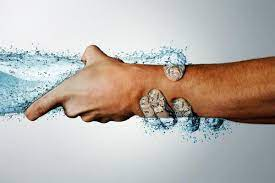 Εξωκυττάριο Υγρό
Διαμεσοκυττάριο  ή μεσοκυττάριο υγρό (15-18% ΣΒ),
Πλάσμα (3,5-5% ΣΒ),
Διακυττάριο (1 -2,5% ΣΒ),
Γαστρεντερικές εκκρίσεις, εκκρίσεις ορογόνων κοιλοτήτων, ΕΝΥ κλπ,
Μη ανταλλάξιμο υγρό των οστών (περίπου 3L).

Το πλάσμα διαχωρίζεται από το διαμεσοκυττάριο χώρο  με το τοίχωμα των τριχοειδών.
7
Ποια είναι η σύσταση του Ενδοκυττάριου Χώρου
Μεγάλη συγκέντρωση 
Καλίου,
Φωσφορικών, 
Μαγνησίου.
Πρωτεΐνες.
8
Χρήσιμες πληροφορίες
Διαλύτης: 
Tο υγρό που περιέχει ένα διάλυμα.
Διαλυμένη ουσία: 
μόρια στερεού διαλυμένα σε έναν διαλύτη.
Διάχυση: 
Eλεύθερη κίνηση μιας ουσίας μεταξύ δύο διαμερισμάτων μέσω μιας  διαπερατής μεμβράνης με κινητήρια δύναμη τη διαφορά συγκέντρωσης της ουσίας.
Διήθηση: 
Kίνηση υγρού μεταξύ δύο διαμερισμάτων με διαφορά πίεσης μέσω μιας  διαπερατής μεμβράνης.
Ώσμωση: 
Mετακίνηση νερού μέσω μιας διαπερατής μεμβράνης από μια περιοχή χαμηλής ωσμωτικής  πίεσης προς μία περιοχή υψηλής ωσμωτικής πίεσης.
Συνεχής ανταλλαγή της ύλης από τον ενδοκυττάριο χώρο στον εξωκυττάριο,
Είσοδος χρήσιμης ύλης στο κύτταρο,
Έξοδος άχρηστης ύλης έξω από το κύτταρο.
Συνεχής τροφοδότηση  και  καθαρισμός του εξωκυττάριου χώρου γίνεται με το αίμα και τη λέμφο (τριχοειδή).
Χαρακτηριστικά Κυτταρικής Μεμβράνης
Ημιδιαπερατή μεμβράνη,
Χωρίζει τον ενδοκυττάριο από τον εξωκυττάριο χώρο,
Έχει μεγάλη διαπερατότητα στο νερό,
Είναι αδιαπέραστη από μικρά ιόντα ακόμη και από ιόντα νατρίου και χλωρίου,
Αντλία Na – K (νατρίου καλίου).
10
Τι είναι η Αντλία Na – K
Τρόπος ενεργητικής μεταφοράς, δηλαδή οι ουσίες δεν μετακινούνται με διάχυση αλλά με κατανάλωση ενέργειας, (ATP) προς αντίθετες κατευθύνσεις:
Το νάτριο μετακινείται από το χώρο με την μικρότερη συγκέντρωση (ενδοκυττάριο) προς το χώρο με τη μεγαλύτερη συγκέντρωση (εξωκυττάριο), δηλαδή αντίθετα,
Το κάλιο μετακινείται από το χώρο με την μικρότερη συγκέντρωση (εξωκυττάριο) προς το χώρο με τη μεγαλύτερη συγκέντρωση (ενδοκυττάριο), δηλαδή αντίθετα. Τα κύτταρα διαφυλάσσουν σταθερό το εσωτερικό τους περιβάλλον,
Σε έλλειψη οξυγόνου (ενέργειας) ή η αντλία διαταράσσεται και το νάτριο δεν εξέρχεται από το κύτταρο → ↑ωσμωτικότητας , είσοδο νερού και διόγκωση του κυττάρου → ρήξη της μεμβράνης και κυτταρικό θάνατο.
11
Η Ανταλλαγή Υγρών και Ύλης
Μεταξύ πλάσματος και διάμεσων υγρών εξαρτάται από τις παρακάτω δυνάμεις :
Ωσμωτική πίεση των χώρων,
Υδροστατική πίεση,
Κολλοειδοσμωτική (ογκωτική) πίεση.
Για να υπάρξει κίνηση πρέπει να υπάρχει διαφορά πιέσεων.
12
Τι είναι η Ωσμωτική πίεση;
Πίεση που ασκείται από διάλυμα με σχετικά μεγάλη συγκέντρωση διαλυμένης ουσίας. Έλκει νερό από χώρο με υψηλή συγκέντρωση διαλυμένων ουσιών προς χώρο με χαμηλότερη συγκέντρωση διαλυμένων ουσιών, 
290 (270-300) mOsm/L  και στους δύο χώρους(δυναμική ισορροπία),
Καθορίζεται από τις διαλυμένες ουσίες,
Κυρίαρχη ουσία στον εξωκυττάριο το νάτριο (Na),
Πρακτικά η ΩΠ του εξωκυττάριου χώρου καθορίζεται από την συγκέντρωση του  Na.
Τι είναι η Υδροστατική πίεση;
Είναι η πίεση που ασκείται από τα μόρια του νερού στο τοίχωμα που τα περιβάλλει (στο αγγειακό τοίχωμα),
Παράγεται από τον καρδιακό μυ (συστολές –διαστολές),
Έχει την τάση να εξωθεί το νερό έξω από το αγγείο.
Τι είναι η Κολλοειδωσμωτική πίεση;
Η ωσμωτική πίεση που προκαλείται από τη συγκέντρωση κολλοειδών (πρωτεϊνών) σε ένα διάλυμα,
Έχει την τάση να συγκρατεί το νερό μέσα στα αγγεία,
Αντιτίθεται στην υδροστατική πίεση.
Ισοζύγιο Υγρών
Η ισορροπία μεταξύ εισερχόμενων και εξερχόμενων (αποβαλλόμενων)υγρών,
Θετικό ανισοζύγιο υγρών = Αύξηση των εισερχόμενων,
Αρνητικό ανισοζύγιο υγρών = Μείωση των εξερχόμενων(αποβαλλόμενων).
Καθημερινά στον ανθρώπινο οργανισμό εισέρχονται και αποβάλλονται μεγάλες ποσότητες υγρών και ηλεκτρολυτών στα πλαίσια της φυσιολογικής λειτουργίας. 
Παρ’ αυτά η υδατοηλεκτρολυτική ισορροπία διατηρείται σταθερή και επιτυγχάνεται ΟΜΟΙΟΣΤΑΣΙΑ.
16
Μέση Καθημερινή Πρόσληψη Υγρών
17
Μέση Ημερήσια Αποβολή Υγρών
18
Ισοζύγιο ύδατος :Όταν τα εισερχόμενα υγρά είναι ίσα, ή περίπου ίσα με τα εξερχόμενα υγρά .
Αρνητικο Ισοζυγιο ή Ελλειμμα  Υδατος
ΘετικΟ ΙσοζΥγιο ή ΠερΙσσεια Υδατος
Όταν τα εισερχόμενα υγρά είναι λιγότερα από τα εξερχόμενα υγρά  ή 
Όταν τα εξερχόμενα υγρά είναι περισσότερα από τα εισερχόμενα υγρά.
Όταν τα εισερχόμενα υγρά είναι περισσότερα από τα εξερχόμενα υγρά  ή 
Όταν τα εξερχόμενα υγρά είναι λιγότερα από τα εισερχόμενα υγρά.
Μηχανισμοί που κινητοποιούνται  σε Αρνητικό Ανισοζύγιο
Ερέθισμα η αυξημένη ωσμωτική πίεση,
Μηχανισμοί,
Αίσθημα δίψας,
Αντιδιούρηση, 
Αντιδιουρητική ορμόνη από τον οπίσθιο λοβό της υπόφυσης  επιδρά σε νεφρούς (άπω και αθροιστικά  σωληνάρια των νεφρών).
Ερέθισμα ο όγκος του κυκλοφορούντος αίματος,
Κατεχολαμίνες, ρενίνη, αλδοστερόνη κλπ.
20
Μηχανισμοί που κινητοποιούνται  σε Θετικό Ανισοζύγιο
Ερέθισμα η μειωμένη ωσμωτική πίεση,
Μηχανισμοί,
Διούρηση (αναστολή έκκρισης της αντιδιουρητικής ορμόνης).
21
Ηλεκτρολύτες
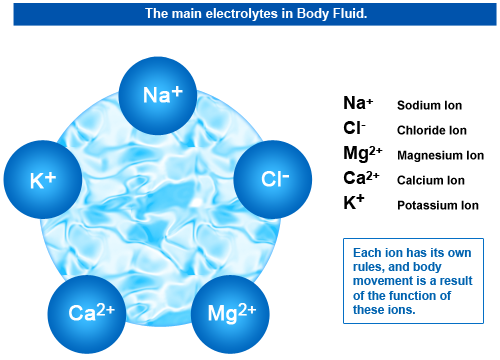 Φέρουν ηλεκτρικό φορτίο
ΚΑΤΙΟΝΤΑ: θετικό φορτίο,
ΑΝΙΟΝΤΑ: αρνητικό φορτίο.
Τα σωματικά υγρά είναι ουδέτερα επειδή ο αριθμός των αρνητικών ιόντων εξουδετερώνεται από ίσο αριθμό θετικών.
22
Λειτουργίες Νατρίου
Συστολή σκελετικών μυών,
Καρδιακή συστολή,
Μετάδοση νευρικών ώσεων,
Φυσιολογική ωσμωτικότητα  εξωκυττάριου υγρού,
Φυσιολογικός όγκος εξωκυττάριου υγρού.
23
Λειτουργίες Καλίου
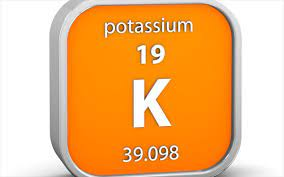 Ρύθμιση της πρωτεϊνοσύνθεσης,
Ρύθμιση της χρήσης και αποθήκευσης της γλυκόζης,
Διατήρηση των δραστικών δυναμικών στις διεγέρσιμες μεμβράνες.
Διατήρηση των δραστικών δυναμικών στις διεγέρσιμες μεμβράνες 
↑ K→ ↓ μυϊκής συστολής  (βραδυκαρδία, ασυστολία),
 ↓K→ ↑ μυϊκής συστολής  (ταχυκαρδία, αρρυθμίες).
24
Λειτουργίες Ασβεστίου
Πυκνότητα και στερεότητα των οστών,
Ενεργοποίηση ενζύμων, συμμετοχή σε αντιδράσεις,
Απαραίτητο στοιχείο στη μυϊκή συστολή,
Συμβάλλει στη μετάδοση των νευρικών ώσεων,
↓ Ca++ → ↑ μυϊκής συστολής, ↑ ταχύτητα των νευρικών ώσεων (τετανία, απασμοί)
↑Ca++ → ↓μυϊκής συστολής, ↓ ταχύτητα των νευρικών ώσεων
Συμβάλλει στην πήξη του αίματος.
25
Κλινική εικόνα υπονατριαιμίας
Όταν Na:130-135 mEq/L 
Συνήθως χωρίς συμπτώματα.
Όταν Na: 120-130 mEq/L
Ταχυσφυγμία, υπόταση,
Ναυτία, κράμπες, εμετούς και κοιλιακούς πόνους.
Όταν Na: < 120 mEq/L 
Έντονη αδυναμία, 
Δύσπνοια (μέχρι και ΟΠΟ),
Μειωμένα τενόντια αντανακλαστικά,
Σύγχυση, διέγερση, κώμα και τελικά θάνατος.
26
Θεραπεία υπονατριαιμίας
Συμπτωματική αντιμετώπιση
Περιορισμός υγρών,
Λήψη αλατιού  με δίαιτα,
χορήγηση υπέρτονου διαλύματος χλωριούχου νατρίου εάν το επιτρέπει η αιμοδυναμική κατάσταση του ασθενούς,
Μέτρηση ισοζυγίου ύδατος,
Παρακολούθηση ασθενή για εμφάνιση προβλημάτων (σφύξεις, αναπνοές, επίπεδο συνείδησης, ζύγισμα, κλπ),
Εργαστηριακός έλεγχος.
Αιτιολογική αντιμετώπιση
Αναζήτηση και θεραπεία της αιτίας.
27
Κλινική εικόνα υπερνατριαιμίας
Αρχικά
ληθαργικότητα, ανησυχία,
Αδυναμία, υπόταση,
Δέρμα και βλεννογόνοι ξηροί.
Όψιμα
 ευερεθιστότητα και αργότερα σπασμοί, κώμα και τελικά θάνατος.
28
Θεραπεία Υπερνατριαιμίας
Συμπτωματική αντιμετώπιση
Άναλος δίαιτα,
Αναπλήρωση του ελλείμματος ύδατος με υπότονα υγρά,
Μέτρηση ισοζυγίου,
Παρακολούθηση ασθενή για εμφάνιση προβλημάτων (σφύξεις, αναπνοές, επίπεδο συνείδησης, ζύγισμα, κλπ),
Εργαστηριακός έλεγχος.
Αιτιολογική αντιμετώπιση
Διακοπή της περαιτέρω απώλειας ύδατος (με πιθανή χορήγηση αντιδιουρητικής ορμόνης όπου είναι απαραίτητο ή διορθώνοντας τυχόν ωσμωτική διούρηση).
29
Κλινική εικόνα υποκαλιαιμίας
Διαταραχές της καρδιακής λειτουργίας (αρρυθμίες, πτώση του ST διαστήματος, χαμηλό έπαρμα Τ και σαφές κύμα U.
Αδυναμία, κράμπες, μυαλγίες και σε περιπτώσεις έντονης υποκαλιαιμίας ραβδομυόλυση.
Εκδηλώσεις από συμμετοχή των λείων μυϊκών ινών με εικόνα δυσκοιλιότητας ή ειλεού.
Νευρολογικές εκδηλώσεις: δίψα, διαταραχές των εν τω βάθει τενόντιων αντανακλαστικών και παραισθησίες.
30
Θεραπεία υποκαλιαιμίας
Συμπτωματική αντιμετώπιση
Αποκατάσταση του ολικού ελλείμματος καλίου,
Αναπλήρωση του ελλείμματος με διαλύματα εμπλουτισμένα σε Κ με ΙΟ,
Παρακολούθηση ασθενή για εμφάνιση προβλημάτων (σφύξεις, ΗΚΓ, αναπνοές, μυϊκός τόνος, κλπ),
Εργαστηριακός έλεγχος.
Αιτιολογική αντιμετώπιση
Αναζήτηση και θεραπεία της αιτίας.
31
Κλινική εικόνα υπερκαλιαιμίας
Διαταραχές της καρδιακής λειτουργίας που μπορούν να οδηγήσουν σε: 
Κοιλιακή μαρμαρυγή και ασυστολία. 
Μεταβολές από το ΗΚΓ (υψηκόρυφα επάρματα Τ, ακολούθως εξαφανίζονται τα επάρματα Ρ, διευρύνονται τα QRS και τελικά επέρχεται κοιλιακή μαρμαρυγή.
Ελάττωση των αγγειακών περιφερικών αντιστάσεων.
Μυϊκή αδυναμία η οποία ξεκινά από τα κάτω άκρα και μπορεί να εξελιχθεί σε χαλαρή τετραπάρεση.
Διάταση εντέρου ή και παραλυτικός ειλεός.
32
Θεραπεία υπερκαλιαιμίας
Συμπτωματική αντιμετώπιση 
Διακοπή της περαιτέρω πρόσληψης καλίου από όλες τις οδούς,
Είσοδος του καλίου στον ενδοκυττάριο χώρο,
Χορήγηση ινσουλίνης και γλυκόζης,
Χορηγηση ανταγωνιστών της δράσης του καλίου πάνω στην κυτταρική μεμβράνη (γλυκονικό ή χλωριούχο ασβέστιο),
Προάγοντας την αποβολή καλίου,
Με αιμοκάθαρση.
Αιτιολογική αντιμετώπιση 
Αναζήτηση και θεραπεία της αιτίας.
33
ΒΙΒΛΙΟΓΡΑΦΙΑ
Copyright Τεχνολογικό Εκπαιδευτικό Ίδρυμα Αθήνας, Αντωνία Καλογιάννη 2014. Αντωνία Καλογιάννη. «Χειρουργική Νοσηλευτική Ι (Θ). Ενότητα 1: Ύδωρ και Ηλεκτρολύτες». Έκδοση: 1.0. Αθήνα 2014. Διαθέσιμο από τη δικτυακή διεύθυνση: ocp.teiath.gr.
"δεν υπάρχει πρόθεση παραβίασης των πνευματικών δικαιωμάτων"
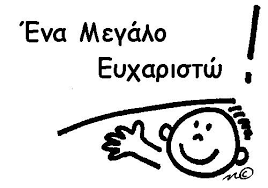